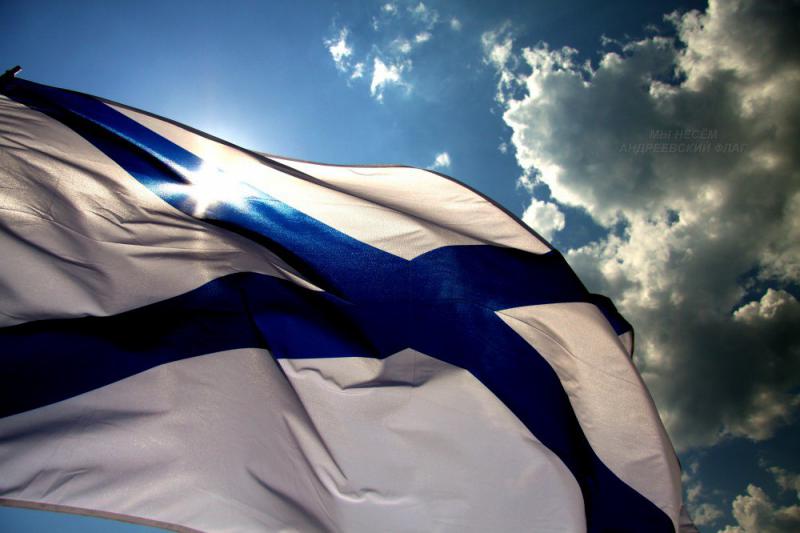 Урок мужества «Российский флот» посвящённЫЙ 320-летию основания военно-морского флота России
Российский военно-морской флот – это мощь, краса и гордость нашего государства. Развитие военно-морского флота способствовало утверждению авторитета России на международной арене. А сколько побед было одержано благодаря нашему военно-морскому флоту! И несомненно то, что Военно-Морской флот – важная составляющая Вооружённых сил Российской Федерации.
Но прежде, чем Военно-Морской Флот стал таким мощным и сильным, политические деятели, адмиралы и другие общественные люди нашей страны потратили немало сил на его создание и развитие.
С чего всё начиналось…
Древнерусское государство уже в IX веке обладало подобием военного флота, что доказывается успешным морским походом на Константинополь в 860 году. Однако флот был нерегулярным и строился, вероятно, лишь в целях набегов. Вследствие феодальной раздробленности даже нерегулярные военно-морские силы у древнерусских княжеств отсутствовали. Единственным возможным исключением была Новгородская земля, имеющая выход к Балтийскому и Белому морям.
В 1570 году Иван Грозный для охраны русского судоходства на Балтийском море создал флотилию, просуществовавшую около года. В XVI веке казаки боролись за свободный выход в Чёрное море, используя флот для борьбы с турками.
В середине XVII века на Белом море была создана лоцманская служба. В 1636 году было построено первое трехмачтовое судно по западному образцу — Фредерик (затонул в этом же году). 
Первый русский корабль западноевропейского типа — фрегат Орёл — был построен в 1667 году (Фредерик был построен в России, но принадлежал Гольштейну). В 1669 году капитаном «Орла» был создан первый краткий военно-морской устав.
Создание регулярного российского флота было связано с именем Петра I. В 1688 году он обнаружил ботик, подаренный его отцу — царю Алексею Михайловичу. После ремонта и оснастки ботика Пётр испытал его, а после в Переславле-Залесском заложил первую верфь для строительства судов. «Потешный» флот, созданный Петром в 1688—1693 гг., был предтечей Российского регулярного флота.
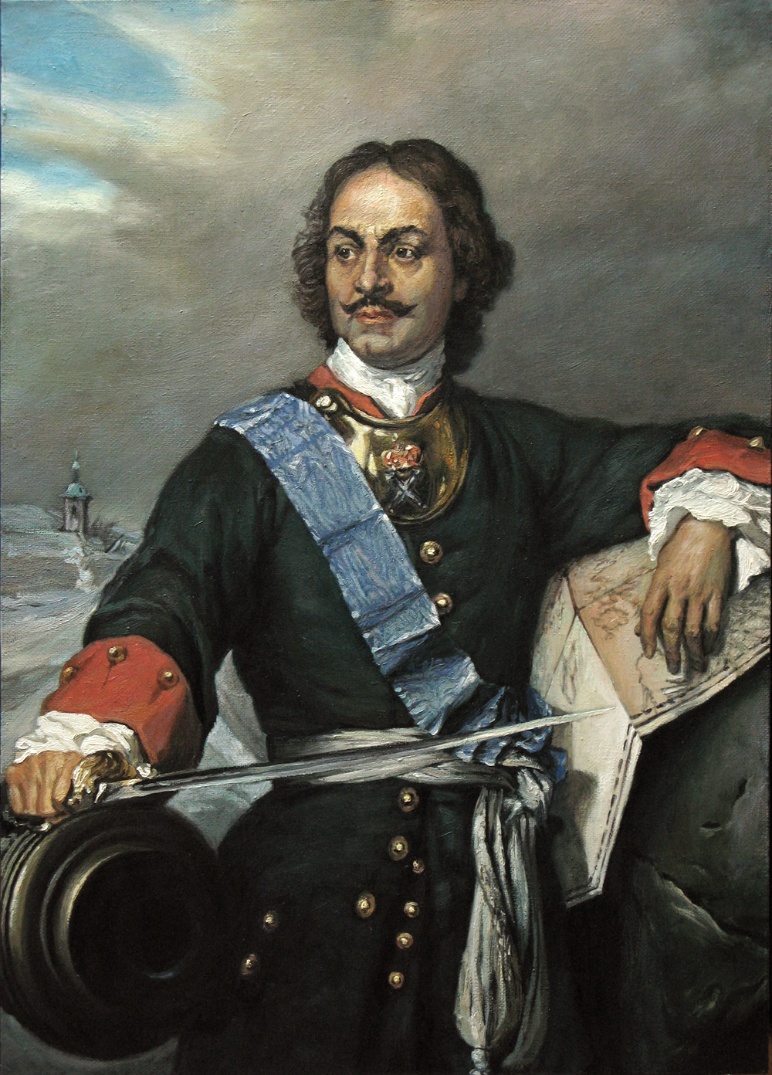 Интерес Петра I к единственному в то время русскому морскому порту — Архангельску — возник одновременно с замыслом о строительстве флота. Свыше двух месяцев царь провёл в Архангельске, познакомился с корабельным делом и отдал распоряжение о строительстве на острове Соломбала первой в России государственной судостроительной верфи. С середины XVII века верфь стала именоваться Архангельским адмиралтейством. Позже Пётр I собственноручно заложил здесь торговый морской корабль «Св. Павел».
Регулярный флот был заложен также на верфях Воронежского адмиралтейства. Поход русской армии к турецкой крепости Азов в 1695 году окончился провалом. Полная блокада Азова не удалась, потому что у русских не было флота. 
Только зимой 1695—1696 годов были построены первые корабли и суда.
Наконец, после завоевания крепости Азов и удачного окончания Второго Азовского похода Боярская дума приняла постановление «Морским судам быть…», как бы одобрив замысел Петра Великого.
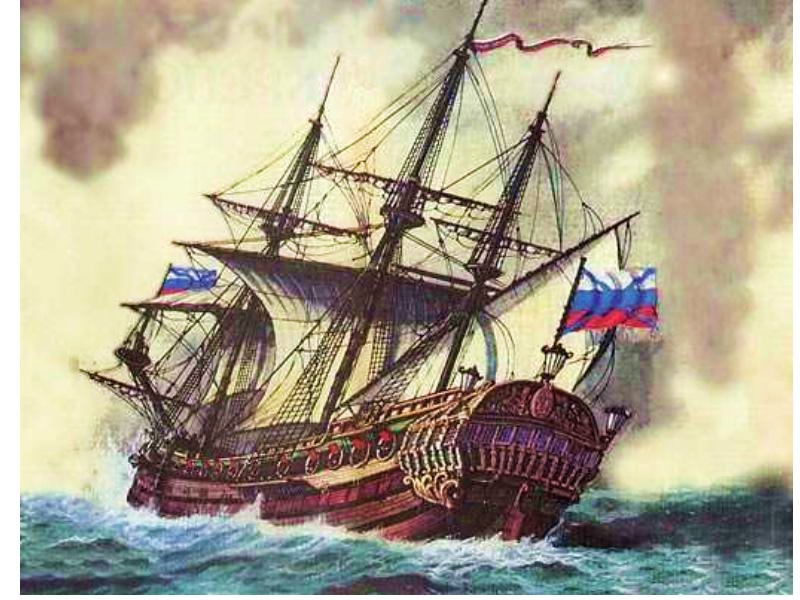 Флот Российской империи.
Официальной датой рождения Флота Российской империи считается 1696 год.
  Но в послепетровский период в развитии судостроения наступил заметный спад. Лишь 21 января 1731 года по указанию царицы Анны Иоанновны  возобновлено строительство крупных кораблей и заложен 66-пушечный парусник и 110-пушечный корабль «Императрица Анна». Всего же во время правления Анны Иоанновны для Балтийского флота было построено около 100 кораблей и судов, в том числе 20 линейных кораблей и 10 фрегатов.
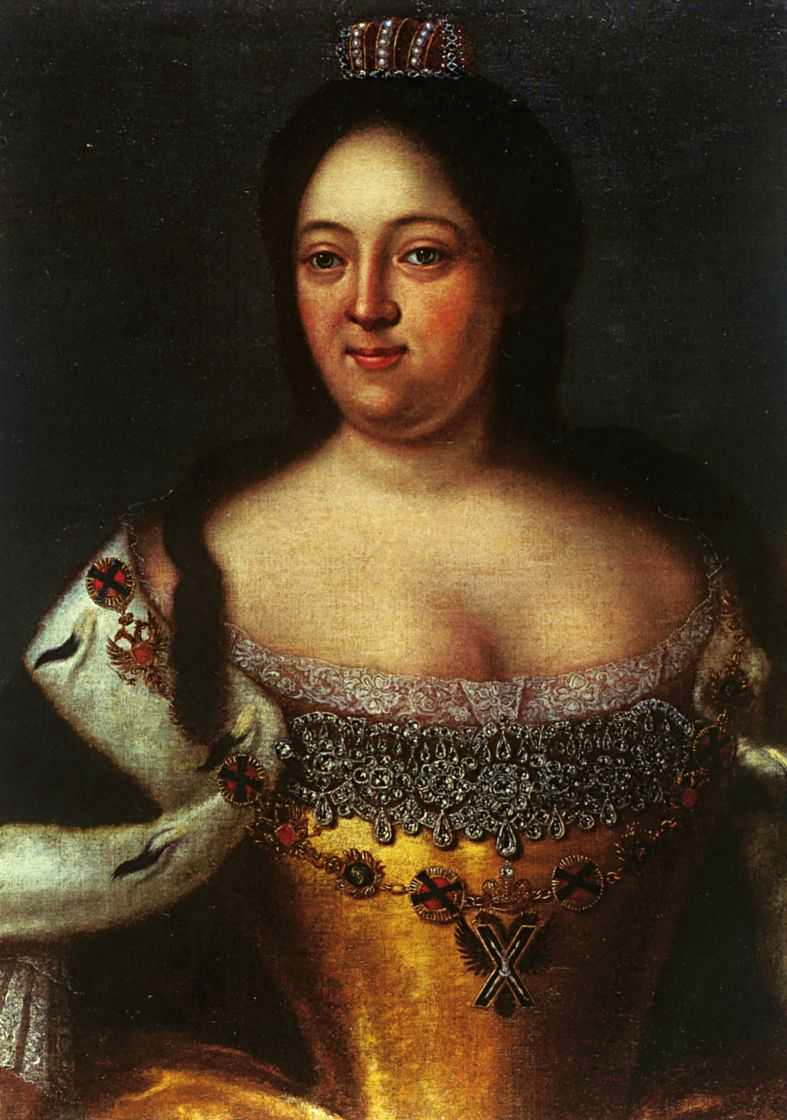 Россияне в 1778 году в устье Днепра заложили новый порт Херсон со стапелями для постройки линейных кораблей и фрегатов. Херсонский первенец, 
60-пушечный линейный корабль «Святая Екатерина», из-за затянувшихся сроков строительства был разобран прямо на стапеле. Зато 66-пушечная «Слава Екатерины» стала первым линейным кораблем Черноморского флота.
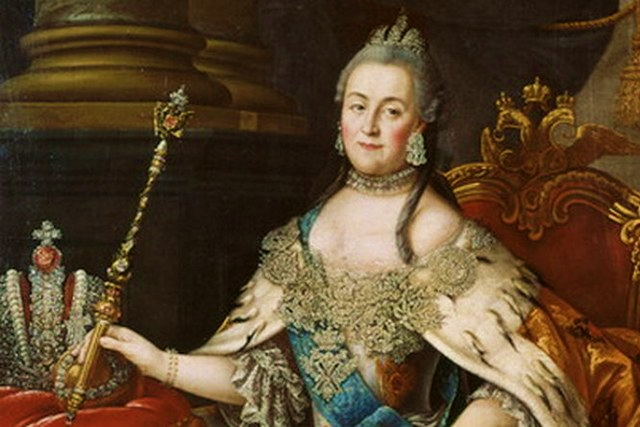 Император Александр I создал учреждение Морского министерства, которое разработало штатный состав и обоснованную классификацию кораблей предшественника нынешнего ВМФ. 
Паруса полностью вытеснили боевые гребные суда, хотя для защиты шхер и подступов к Петербургу еще до 1854 года строились гребные канонерки.
Небывалые масштабы парусное судостроение приобрело в период царствования Николая I. Было построено 22 линейных корабля, 20 фрегатов, 12 бригов, создано Севастопольское и значительно расширено Николаевское адмиралтейства, второе дыхание обрели и другие верфи. Но над морскими просторами, знававшими прежде лишь белизну парусов и смолистую позолоту деревянных палуб величественных парусников, уже неслись клубы дыма из труб первых пароходов-фрегатов.
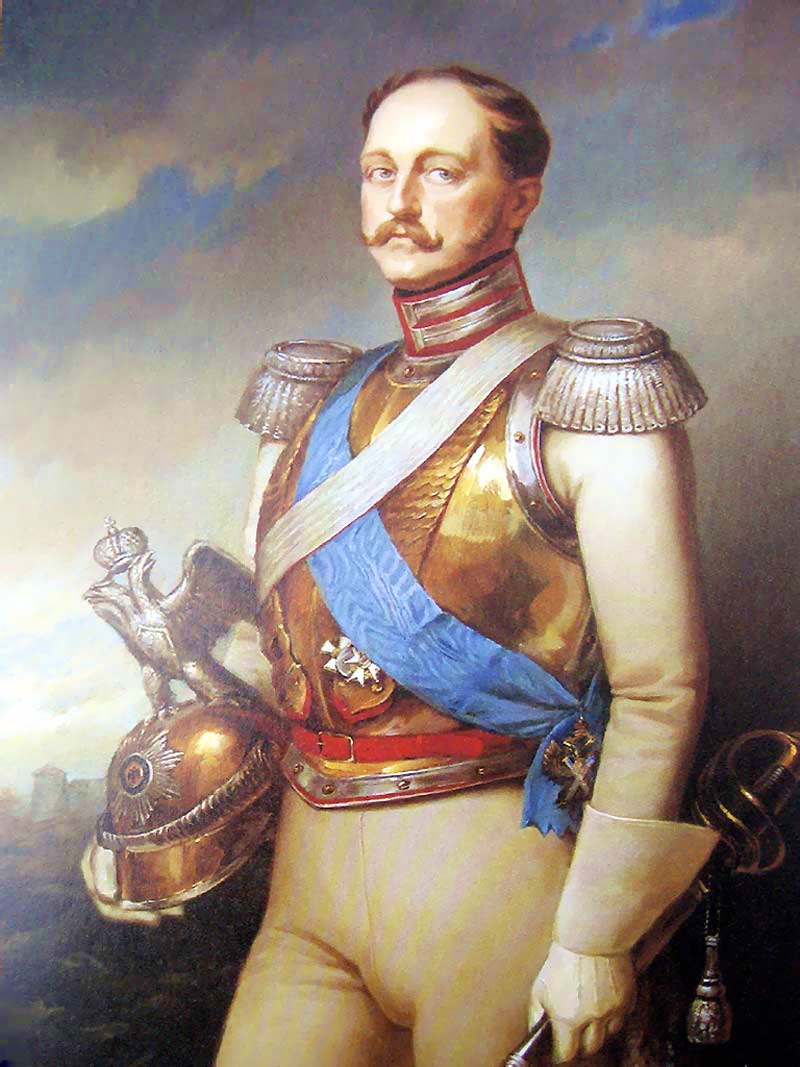 В 1826 году был построен первый военный пароход вооружённый 8 пушками. В 1836 году был построен первый пароход-фрегат Богатырь (водоизмещение — 1340 тонн, мощность — 117 кв (240 л.с.), вооружение — 28 пушек). Между 1803 и 1855 годами русские мореплаватели совершили более 40 кругосветных и дальних путешествий, которые сыграли значительную роль в освоении Дальнего Востока, различных океанов и тихоокеанского операционного региона.
Военно-Морской Флот Российской империи продолжал и после прихода к власти царя Николая II. Несмотря на то, что русская промышленность развивалась большими темпами, она не могла поддерживать постоянно увеличивающиеся  потребности флота, и некоторые корабли были заказаны в других  странах.   Существовала и практика закупки головного корабля за границей, затем постройки серии по нему на своих верфях, иногда в ущерб развитию собственного кораблестроения.
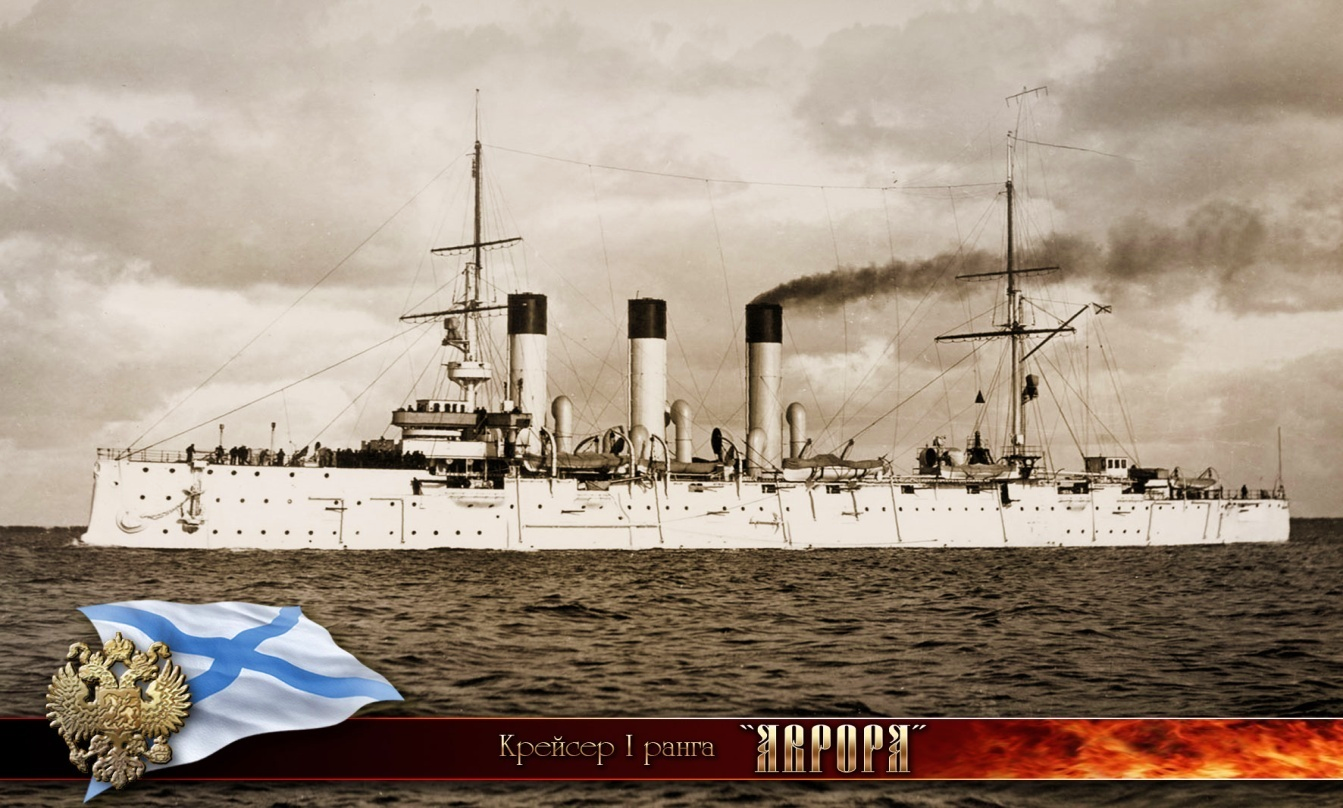 Военно-морской флот СССРГражданская война в России  привела к резкому сокращению корабельного состава Рабоче-Крестьянского Красного Флота (РККФ).  Взятый советским правительством курс на сокращение флота привёл к тому, что сократился объём ассигнований на военное судостроение и судоремонт .В 1940-1941 годах была разработана и введена в действие система оперативных готовностей флотов и флотилий. К началу Великой Отечественной войны был создан военно-морской флот, способный выполнять важнейшие тактические и стратегические задачи как совместно с сухопутными войсками, так и самостоятельно в прилегающих морях в целях обороны побережья и срыва морских перевозок.
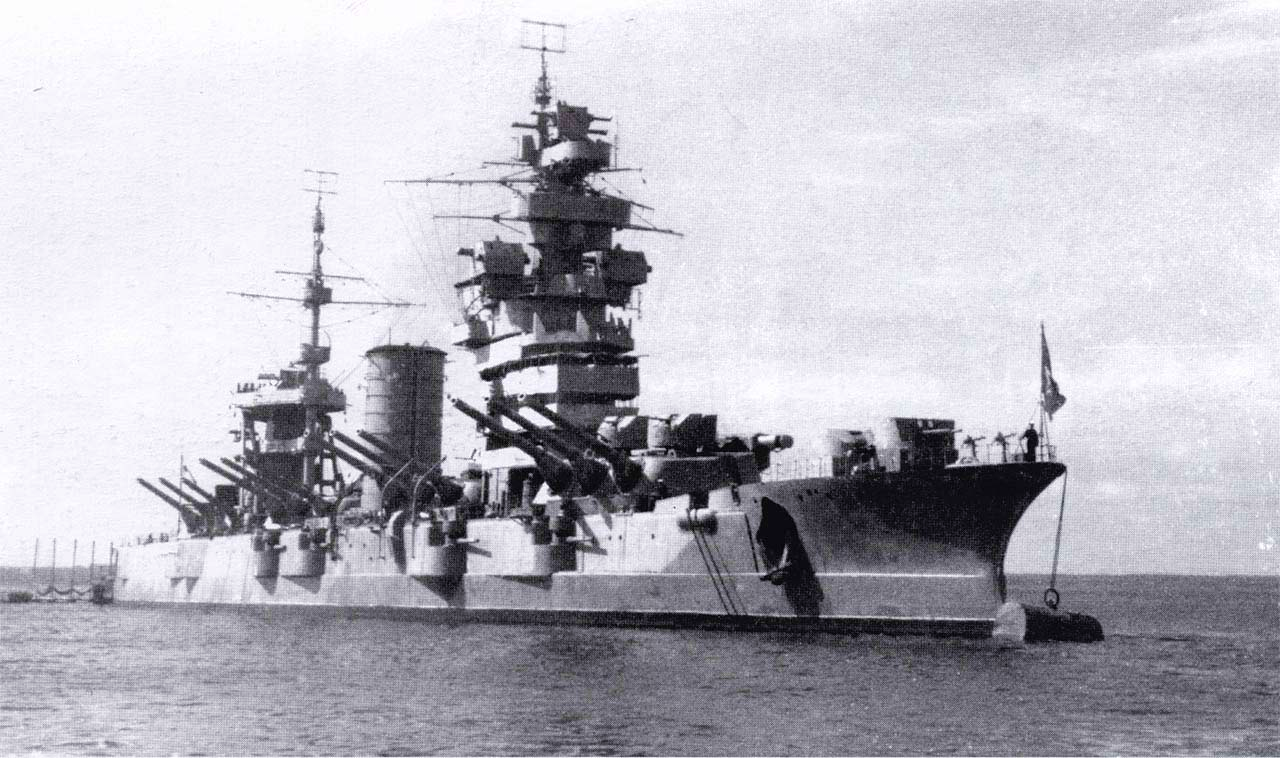 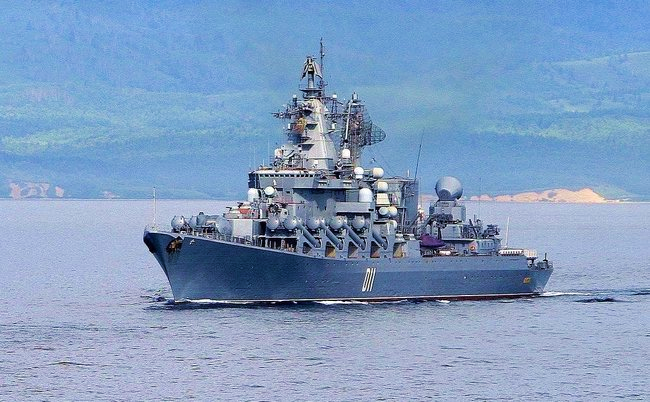 В состав сил флота СССР в 80-х годах ХХ века входило более 100 эскадр и дивизий, а общая численность личного состава ВМФ СССР составляла около 450 тысяч.
На 1991 год на судостроительных предприятиях СССР строилось: два авианосца (в том числе один атомный), 11 атомных подводных лодок с баллистическими ракетами, 18 многоцелевых атомных подводных лодок, семь дизельных подводных лодок, два ракетных крейсера (в том числе один атомный), 10 эскадренных миноносцев и больших противолодочных кораблей и др.
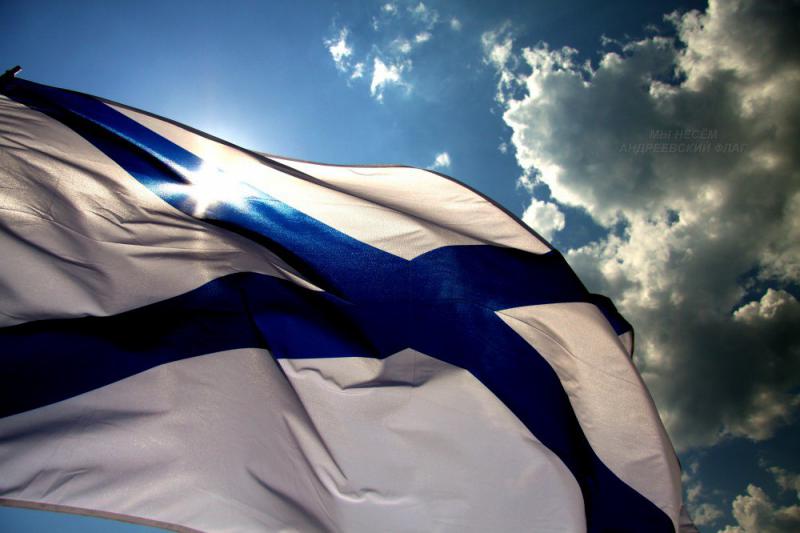 игра«знатоки»
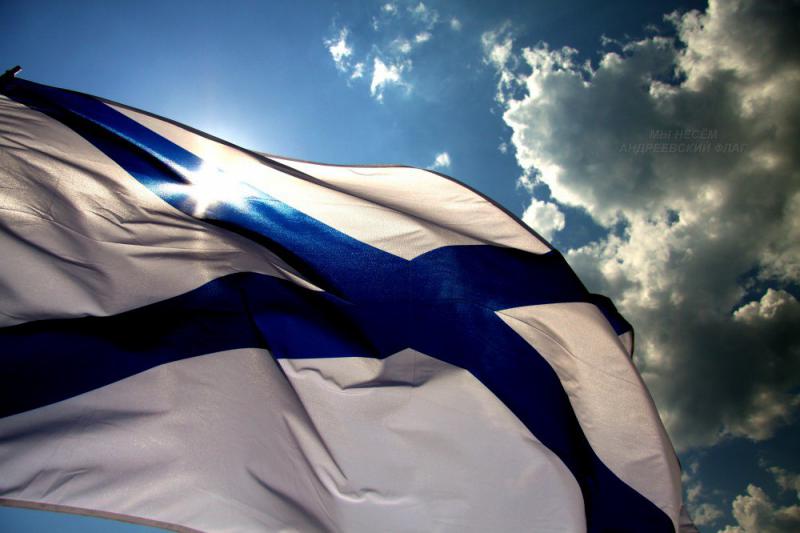 КОНКУРС«МОРСКОЙ ЛИКБЕЗ»
1. ПОЛ – ПАЛУБА2. ПОТОЛОК – 3. ЛЕСТНИЦА – 4. КУХНЯ – 5. СКАМЕЙКА – 6. УБОРНАЯ – 7. ОКНО –8. ПЕРЕГОРОДКА – 9. ПОВАР – 10. ЦИСТЕРНА – 11. НАСОС – 12. СРОЧНЫЕ РАБОТЫ –13. ПОМЕЩЕНИЕ ДЛЯ СНА И ОТДЫХА – 14. ПОДВАЛ – 15. СИГНАЛ ОПАСНОСТИ –
1. ПОЛ – ПАЛУБА2. ПОТОЛОК – ПОДВОЛОК3. ЛЕСТНИЦА – ТРАП4. КУХНЯ – КАМБУЗ5. СКАМЕЙКА – БАНКА6. УБОРНАЯ – ГАЛЬЮН7. ОКНО – ИЛЛЮМИНАТОР8. ПЕРЕГОРОДКА – ПЕРЕБОРКА9. ПОВАР – КОК10. ЦИСТЕРНА – ТАНК11. НАСОС – ПОМПА12. СРОЧНЫЕ РАБОТЫ – АВРАЛ13. ПОМЕЩЕНИЕ ДЛЯ СНА И ОТДЫХА – КУБРИК14. ПОДВАЛ – ТРЮМ15. СИГНАЛ ОПАСНОСТИ - ПОЛУНДРА
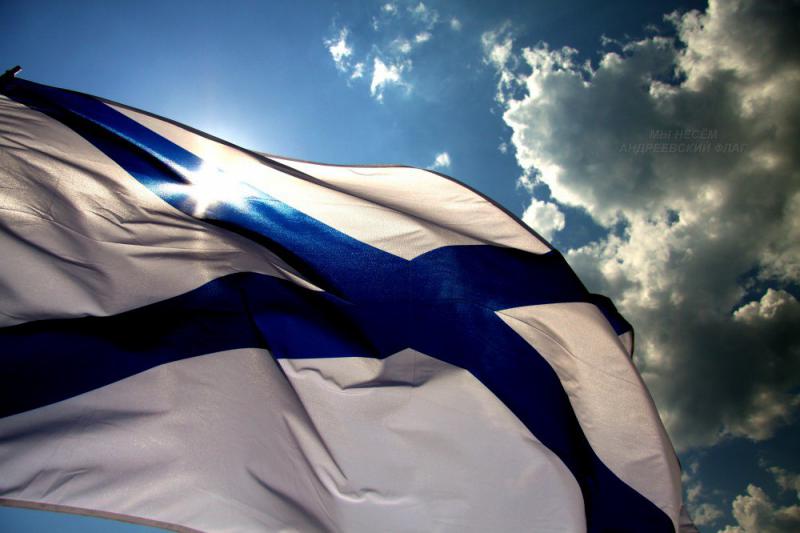 Урок мужества «Российский флот» посвящённЫЙ 320-летию основания военно-морского флота России